Odak Grup Araştırması
Veri Toplamada Nitel Yaklaşımlar
(Altındağ; 2005)
Tarihçe
1930'ların sonlarına doğru, sosyal bilimciler veri toplamada, önceden belirlenmiş kapalı uçlu soruların bazı sınırları olduğunu kabul ettiler.
Kişilere deneyimleri ve tutumları, yorumlama, açıklama ve paylaşma fırsatı tanıyan açık uçlu soruları kullanan, yönlendirici olmayan bir görüşme tekniğini benimsemeye başladılar.
Grup araştırmaları ilk olarak iletişim araştırması ve propaganda analizinden kaynaklanan sorunların üstesinden gelmek için geliştirildi.
İkinci Dünya Savaşı sırasında askeri alanda moral artışı ve bunun ölçümlenmesi için yoğun bir şekilde kullanıldı
(Connaway, Johnson, Searing; 1997)
Kullanım Alanları
İlk Olarak Sosyolojik araştırmalarda ortaya çıkmış ve kullanılmıştır. 
Pazarlama biliminde yaklaşık kırk yılı aşkın süredir başarılı bir şekilde uygulanmaktadır.
Özellikle pazar araştırmalarında 1950'lerden beri geniş çapta kullanılmaktadır.
Odak grup görüşmesi tekniği sosyal bilimler altında sınıflandırılmaktadır. 
Son zamanlarda işletmeler özellikle pazarlama alanında oldukça fazla yararlanmaktadır.
Pazarınızın potansiyel boyutunu tahmin etmek, Yeni ürün veya hizmetleri piyasaya sunmadan önce potansiyel müşteri çıkarlarını değerlendirmek veya müşterilerin ve potansiyel tüketicilerin ihtiyaçları, motivasyonu ve satın alma kararları hakkında bilgi toplamak gibi amaçlar için kullanılmaktadır.
(Weinberger; 2017)
(Connaway, Johnson, Searing; 1997)
Odak Grup Araştırması Nedir?
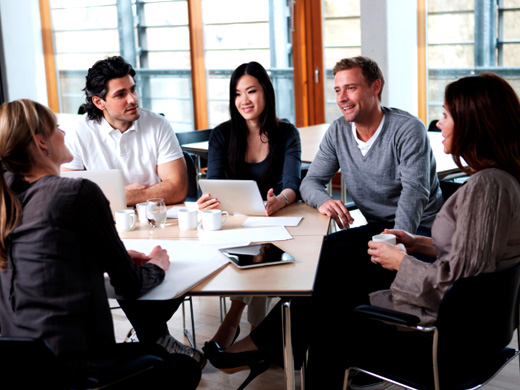 Odak Grup Araştırması Nedir?
Odak grup görüşmeleri, küçük katılımcı gruplarıyla yürütülen ve özellikleri katılımcıların tümünü ilgilendiren bir konuda
 Görüşlerini, 
Duygularını, 
Beklentilerini
belirlemeyi amaçlayan görüşmelerdir.
(Kırcaali-iftar; 2004)
Odak Grup Araştırması Nedir?
Katılımcıların belirli kriterlere göre belirli bir amaç için seçilmiş olduğu, belirli bir konuya odaklanmış derinlemesine grup görüşmelerinin kullanımını içeren bir tekniktir.
 Odak grupları, bireylerin belli konularda sahip oldukları bir dizi fikir ve his hakkında bilgi verebilir; aynı zamanda, bireyler arasındaki perspektif farklılıklarını da aydınlatabilir. 
Odak grupları nispeten kısa bir zaman aralığında büyük miktarda veri üretebilir.
(Rabiee; 2004)
Odak Grup Araştırması Nedir?
Bowling; odak grup görüşmesi küçük bir grupla lider arasında yapılandırılmamış görüşme veya tartışmada, grup dinamiğinin etkisini kullanma, derinlemesine bilgi edinme ve düşünce üretme tekniğidir. 
Krueger ise odak grup görüşmesini, bireylerin düşüncelerini serbestçe söyleyebileceği bir ortamda dikkatlice planlanmış bir tartışma olarak tanımlamaktadır.
(Bowling; 1998 )
(Krueger; 1999 aktaran: Çokluk, Yılmaz, Oğuz; 2011)
Odak Grup Araştırmasının Aşamaları
Planlama
İstihdam
Soruları Hazırlama
Moderasyon
Veri Toplama ve Analiz etme
Bulguları Raporlama
(Connaway, Powell; 2010)
Planlama
Planlama Odak Grup Araştırması sürecinin en önemli bileşenidir. 

Süreci planlama
Proje hedeflerini belirleme
Zaman çizelgesi oluşturma
Tarih ve mekan gibi lojistik unsurları belirleme
Personeli ve bütçeyi belirleme 

gibi çeşitli unsurları barındırır.
(Weare; 2012)
(Morgan; 1998)
(Hyman, Sierra; 2017)
İstihdam
Odak grupları belirli kriterlere sahip gruplardır. Bu nedenle katılımcıları bir odak grubuna dahil etmek için belli başlı soruların sorulduğu seçim pusulaları dahilinde seçim yapılmalıdır. Bu pusulada; 
 
Katılımcıları bilgilendirmek amaçlı bir başlık 
Grup için yaş sınırı, alışveriş türü, cinsiyet gibi gerekli grup şartları ve kriterleri
Potansiyel bir katılımcının yeterince açık olduğunu değerlendiren ve katılma isteğini belirleyecek sorular
Katılımcıların katılma gerekçesini belirleyecek sorular
Araştırmayla alakalı bilgi birikimini ölçecek sorular
Aşırı katılımı veya çıkar çatışmasını ortaya çıkarmak için güvenlik soruları.
Başarılı bir odak grubu için gerekli olan anlamlı sohbet edebilecek demografik bilgileri benzer insanların katılımı için gerekli olan anahtar demografik sorular
Uygun yaşam tarzı, tutum ve bilgiyi karşılaştıran ürün kullanım sıklığı gibi sorular ve
Adres, telefon numarası ve e-posta adresi gibi iletişim bilgilerini toplayacak sorular

İçermelidir.

Odak grubu araştırmaları, kimi zaman araştırma sırasında çeşitli ikramlarda bulunulduğu için, kimi zaman sosyalleşmek için ve kimi zaman da katılımcılara ücret ödendiği için yalnız, sıkılmış veya düşük gelirli insanları odak gruplarına aşırı derecede katılmaya yöneltmektedir. Bu duruma dikkat edilmeli ve profesyonel katılımcılardan kaçınılmalıdır.
(Weare; 2012)
(Neuman; 2014)
Soruların Hazırlaması
Sorular, odak grup araştırmasının ayrılmaz bir bileşenidir. Sorgulama araçları oluşturulurken belirli bir format izlenir ve bu format, 
Açılış soruları
Konuya giriş soruları
Geçiş soruları
Anahtar sorular
Bitiş soruları
olmak üzere beş aşamadan oluşur.
(Weare; 2012)
(Krueger; 2012)
Soruların Hazırlaması
İyi sorular genellikle; 

Kısa olan
Jargon ve kısaltmalardan uzak
Düz ve anlaşılır bir dille yazılmış
Açık uçlu 
Katılımcıları konuyla ilgili çok konuşmaya davet eden.

sorulardır.

Bunun yanı sıra, puan kartları, rol yapma oyunları ve sahipliğe teşvik eden “siz nasıl yapardınız?” soruları gibi çeşitli materyaller de tartışma üretmek için yardımcı bir araç olarak kullanılabilir.
(Weare; 2012)
(Krueger; 2012)
Moderasyon
Moderatör, tartışmanın sağlıklı yapılması ve yönetilmesi adına önemli bir rol oynamaktadır. 

Katılımcılar gelmeden tabloları, sandalyeleri, kağıtları, teknolojik ekipmanları, atıştırmalıkları, oda sıcaklığını vb. kontrol eder. 
Katılımcıları birbirleri ile tanıştırır;
Odak grubunun amacını, katılımcılardan beklentilerini ve uyulması gereken yönergeleri anlatır;
Toplanan veriler nasıl kullanılacağı ve tartışmanın gizliliği bilgisini paylaşır 
Tartışmalara ilişkin konuları sunar ve grup katılımcıları için iyi bir tartışma ortamı oluşturur.
Katılımcıları teşvik ederek, tüm üyelere tartışmalara katkıda bulunma fırsatı sağlar.
(Lane; 2016)
(Weare; 1012)
Veri Toplama ve Analiz Etme
Genellikle video kayıt veya ses kayıt cihazları ile kayıtlar gerçekleştirilmelidir. 
Tartışmanın içeriği analiz edilmelidir. Bu analizin amacı eğilimleri ve kalıpları bulmaktır.
Odak grup araştırmasının analizi araştırmanın amacına ve uzmanlığına göre değişir. Seçilen tekniğe bağlı olarak, bulgular örnek transkript alıntılarından cümle ve temaların frekanslarına kadar farklı şekilde raporlanır.
(Wiggins; 2014)
(Campbell; 2008)
(Çokluk, Yılmaz, & Oğuz; 2011)
Veri Toplama ve Analiz Etme
Verilerin toplanması işlemi gerçek zamanlı olarak yapıldıktan sonra bu verilerin işlenmesi gereklidir. Bu verilerin doğru işlenmesi için bir veri analizi planı hazırlamalıdır. Bu plan dahilinde veriler;

Odak grup prosedürlerinin ayrıntıları,
 Grubun büyüklüğü, 
Yeri ve zamanı,
Katılımcıların arka planı, 
Katılımcıların seçim yöntemi

Belirtilmeli ve bu belirteçler analiz sürecinde dikkate alınmalıdır. 

Ancak Odak Grubu Araştırmalarında çıkan veriler sanılanın aksine sade ve anlaşılır oldukları için analiz etmesi nispeten basittir.
(Weare; 2012)
(Cinoğlu; 2007)
Bulguları raporlama
Raporlama, araştırmayı okuyanın anlayış düzeyini yükseltmek için yapılmaktadır. Amaç, zaten bilinen ortak bilginin tekrar edilmesinin aksine, yeni anlayışları aydınlatmak ve aktarmaktır. Araştırmanın neden önemli olduğu ve bulguların ne anlama geldiği belirtilmelidir. En önemli bulgularla başlayarak daha az önemli noktalar da dahil olmak üzere tüm bulgulara yer verilmelidir. 

İnsanları bilgilendirmek için çeşitli raporlar kullanılabilir Yazılı raporlar, anlatı biçiminde ya da maddeler halinde olabilir, sözlü raporlar ise kısa, açık ve özlü olmalıdır. Raporlar ayrıca; 
Özetler, 
Denetleyici yorumları, 
Proje ortası raporları, 
Araştırma ekibi üyeleri tarafından yapılan kişisel katkılar 

gibi pek çok ek noktayı da içerebilmektedir.
(Weare; 2012)
(Krueger; 2002)
Odak Grup Görüşmesinde Ortam
Bulması kolay, dikkati dağıtmayı en aza indirgeyen, tarafsız bir ortam sağlayan bir yer seçilmelidir.
moderatör, düşünceli, hoşgörülü bir atmosfer yaratmalı, temel kuralları sağlamalı ve tartışmanın tonunu belirlemelidir.
Ortam rahat ve daire şeklinde oturmaya uygun olmalıdır.
Odak grup süreci, insanların görüşlerini ikna etmeye ya da zorlamaya kalkışmayan açık, güvenen bir çevreye dayanır.
(Krueger; 2002)
(Campbell; 2008)
Odak Grup Görüşmesi Nasıl Yapılır
Moderatör ve raportör katılımcılar gelmeden önce ortamı hazırlamalıdır. Masa, sandalye, kâğıt, kalem, yiyecek, içecek, su gibi gerekli olabilecek her şey hazırlanmalıdır.
En az iki tane kayıt cihazı olmalı ve cihazların çalışıp çalışmadığı önceden kontrol edilmiş olmalıdır. Görüşmeyi yönetecek kişi, görüşmenin yapılacağı yeri, saati, tarihi, moderatör ve raportör ismini cihaza kaydetmelidir. 
Grubun tamamlanması beklenirken, gelen katılımcılarla konuya dair hiçbir şey konuşulmamalıdır. 
Katılımcıların hepsi görüşmeye iştirak ettiğinde görüşmenin kayıt altına alınacağı mutlaka önceden bildirilmelidir. 
Görüşme kayıtlarının, projede görev alanlar tarafından raporlaştırılacağı ve görüşmede bulunan kişilerin projede adlarının hiçbir şekilde geçmeyeceği ve kendilerine atıfta bulunulmayacağı bildirilmelidir.
(Çokluk, Yılmaz, Oğuz; 2011)
Odak Görüşme Nasıl Yapılır
Odak grup görüşmesinde sorular mutlaka görüşmeden önce belirlenmeli ve eğer imkân varsa, ön testten geçirilmelidir. 
Soruların önem sırası belirlenmeli, genelden özele doğru gidilerek ayrıntılara girilmelidir.
Görüşme başladıktan sonra moderatör, herkesin katılımı tamamlandıktan sonra odak grup görüşmesinin amacını açıklamalıdır. 
Görüşmede kullanılacak format, izlenecek yol ve görüşmenin süresi hakkında katılımcılara bilgi verilmelidir.
Katılımcıların ortama ve birbirlerine ısınmalarını sağlayacak tarzda konuyla alakası olmayan bir soru ile konuya giriş yapabilir. 
Raportör ise kendine kolay not tutmasını sağlayacak bir yöntem geliştirmelidir.
(Güzel; 2006)
(Çokluk, Yılmaz, Oğuz; 2011)
Odak Görüşme Nasıl Yapılır
Odak grup görüşmesi bitirilirken tüm soruların sorulmuş olduğundan emin olunmalıdır.
Tüm gönüllü formları imzalanmış ve toplanmış olmalıdır.
Gönüllülere katılımları için teşekkür edilmeli, varsa hediyeleri iletilmelidir
(Eaton; 2017)
Güçlü Yanları ve Avantajları
Odak grubu metodolojisinin birçok avantajı vardır. 

Maliyetine göre nispeten etkin bir tekniktir ve anket veya bireysel röportaj gibi diğer alternatiflerle kıyaslandığında çok kısa sürede bir çok bilgi üretir. 
Odak grupları, 6-10 kişinin sohbeti ile bir sinerji yaratır , bu durum normalde ortay çıkmayacak, düşüncelerin ve yorumların tetiklenmesine sebep olur.
Çok çeşitli konular ve çeşitli gruplar için geçerlidir. 
Tartışmalar sırasında farklı sorulara izin verme konusunda esnektir. 
Grup üyeleri arasındaki etkileşim sayesinde zengin bilgi sağlar. 
Araştırmacı, konuyu derinden inceleyebilir ve gruba üye bireylerin davranışlarının sebeplerini anlayabilir. 
Toplanan verilerin netliği ve tartışmanın ayrıntısı nedeniyle geçerliliği fazladır.
 Yöntem, okur yazar olmayan topluluklardan veri toplanması için çok uygundur. 
Buna ek olarak, odak grup kavramları ve sonuçları, uzman olmayanlar için istatistiksel analizlerden veya veri tablolarından daha kolay anlaşılır.
(Cinoğlu; 2007)
(Hyman, Sierra; 2016)
(Çokluk, Yılmaz, Oğuz; 2011)
Zayıf Yanları ve Dezavantajları
Odak grubu metodolojisi bazı dezavantajlara da sahiptir.

İyi eğitilmiş bir yönetici bulmak kolay değildir. 
Yöneticinin önyargıları, odak gruplarının sonuçlarını doğrudan etkiler. 
Aynı anda ve aynı yerde 8-10 kişi toplamak gibi lojistik bir zorluğu vardır.
Odak grubunda genellikle gönüllü katılımcılar veya elle seçilen grup üyeleri kullanması nedeniyle nüfus temsili için bir garantisi yoktur.
Bazen tartışma iyidir ancak arzulanan konu ile ilgili değildir. 
Odak grup görüşmelerinde katılımcılardan birinin kullandığı bir kelime yada ifade, grubun diğer üyeleri ile çatışma yaşamasına neden olabilmektedir
Grup üyeleri tartışma konusuyla ilgilenmemekte ve tartışmaların seyri alakasız alanlara yönelmektedir
Tartışmayı kontrol eden ve diğerlerinin görüşlerini geniş ölçüde etkileyen bazı grup üyeleri egemen olabilir. Bu, zengin bilgi gelişimini engeller. 
Öte yandan, bazı katılımcılar tartışmaya yeterince katılmamaktadır. 
Katılımcılar bazen soruyu anlamayabilir, rahat hissetmeyebilir veya bilmeyebilir bu durumlarda da cevaplar kısa ve gönülsüz olmaktadır.
Odak grup görüşmeleri doğası gereği açık uçludur ve olacakları önceden kestirebilmek çoğu zaman çok zordur.
(Cinoğlu; 2007)
(Hyman, Sierra; 2016)
(Çokluk, Yılmaz, Oğuz; 2011)
Sonuç
Nitel veri toplama yöntemlerinden biri olan odak grup görüşmesi, grup etkileşimine dayanmakta olup, bireylerin duygu, düşünce, tecrübe, eğilim ve fikirlerini kişisel bağlamda ortaya koymaktır.

Odak grup görüşmesi, daha çok sosyal bilimlerde kullanılan kalitatif bir araştırma yöntemidir. Yönetim, pazarlama, karar alma ve bilgi sistemleri gibi birçok alanda kullanılmaktadır.

Tek başına kullanılabildiği gibi, araştırmanın dizaynını güçlendirmek amacıyla başka araştırma yöntemleri ile birlikte de kullanılabilir.

Amaç; ortak bir fikre varmak veya genelleme yapmak değil, farklı fikirleri gün ışığına çıkartmaktır.

Odak grup görüşmesi uygun bir şekilde uygulanırsa, kaliteli bilgi edinilmesini sağlayarak kaliteli kararlar vermekte önemli bir rol oynayacaktır.